Controlled malleability. Sanitizable Signatures
What is malleability?
“(Of a metal or other material) able to be hammered or pres-sed into shape without breaking or cracking”   
  Oxford dict., www.oxforddictionaries.com
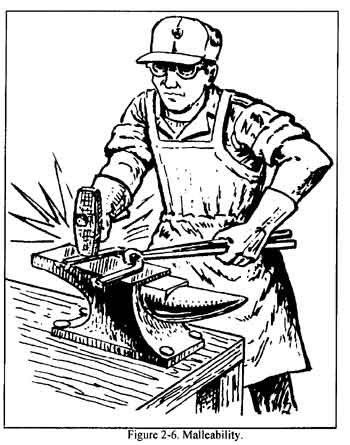 “Capacité d’un métal à se laisser réduire en feuilles, par forgeage ou par laminage.”
Larousse, www.larousse.fr
Cristina Onete    ||     07/11/2014       ||     2
Reminder: Signatures
Medical record
Name: Julie Martin
Address: 101 Rue de Fougères, Rennes
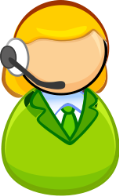 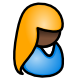 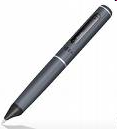 Diagnosis: Lung cancer ………………
Signer
(Hospital)
Treatment: ..........
..........................
Signed:
Ensures authenticity
Cristina Onete    ||     07/11/2014       ||     3
Reminder: Signatures
Verify(pk,m, σ)
Sign(sk, m)
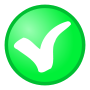 sk
pk
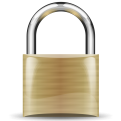 m
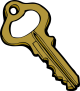 Correctness
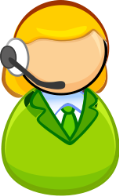 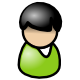 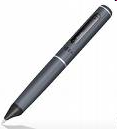 Signer
(Hospital)
Verifier
(CPAM)
m*
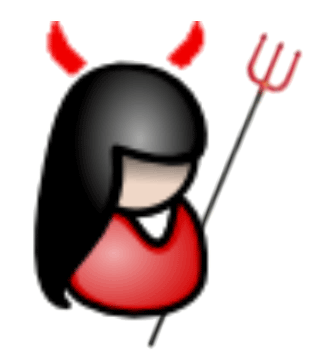 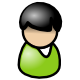 Unforgeability
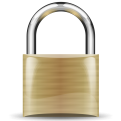 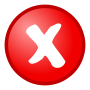 Adversary
Verify(pk,m, σ*)
m1
m2
mq
…
Cristina Onete    ||     07/11/2014       ||     4
Signatures vs. Malleability
Regular Signatures:
Unforgeability: If Verify(m,σ)=1, then Verify(m*,σ)=0 with overwhelming probability (for m ≠ m*)
m
I agree
m
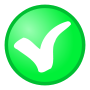 I disagree
m*
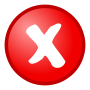 m
I agree. Julie
m*
m*
I disagree. Julie
(Probabilistic) signatures: m   (σ1, σ2, … σn)
Strong Unforgeability: even given (m, σ), hard to get σ* such that Verify(m, σ*) = 1
Cristina Onete    ||     07/11/2014       ||     5
Signatures vs. Malleability
Malleability
Message mauling:
(m,σ)
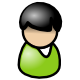 (m*,σ)
m*
m
I disagree. Julie
I agree. Julie
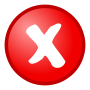 Else, (m*, σ) is a forgery
Signature mauling
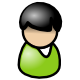 (m,σ)
(m,σ*)
m
m
I agree. Julie
I agree. Julie
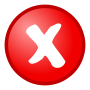 (m, σ*) is strong forgery
Cristina Onete    ||     07/11/2014       ||     6
Signatures vs. Malleability
Third-party access to data
Can I work from home?
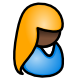 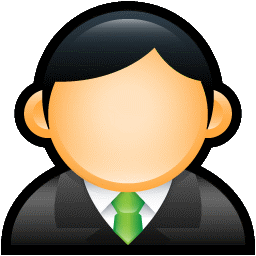 Yes, if you can prove you need it
chronic disease
special needs
Employer
(Inria)
Proof: CPAM has Julie’s signed medical record
CPAM shows Employer Julie’s record 
    Employer learns what Julie’s disease is
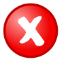 Breach of Privacy!
CPAM asks Signer (hospital) to sign another record, without sensitive data
High Complexity
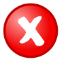 Ideally: CPAM “cleans” up record so signature still verifies
Sanitizable signatures
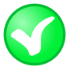 Cristina Onete    ||     07/11/2014       ||     7
Contents
What are sanitizable signatures?
Architecture
Properties
Constructing sanitizable signatures
Chameleon Hash Functions
Sanitizable signatures
Extended sanitizable signatures
Unlinkability
Further malleability
Controlled malleability in proofs of knowledge
Sanitizable Signatures
Architecture
Medical record
Medical record
Name: 
Julie Martin
Name: 
Julie Martin
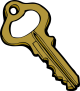 Address: 21 Rue de Fougères…………
Address: 21 Rue de Fougères…………
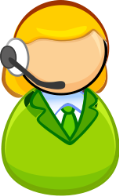 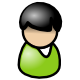 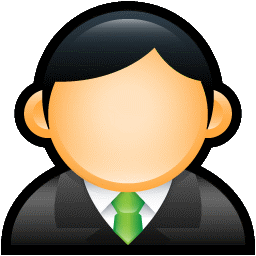 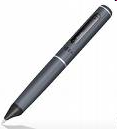 Work from home
Diagnosis: Lung cancer
Employer
(Inria)
Signer
(Hospital)
Verifier
(CPAM)
Work from home
Signed:
Signed:
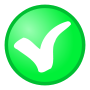 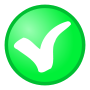 Cristina Onete    ||     07/11/2014       ||     9
Sanitizable Signatures
Sanitizable Signatures – idea:
blocks
Message m
m[1]
m[2]
m[3]
m[4]
m[5]
m[k]
…………….
Fixed message block
Admissible message block
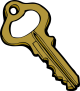 can sign any message
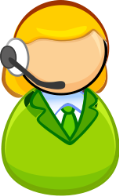 can decide which are the admissible blocks
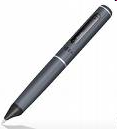 can decide who changes which blocks
Cristina Onete    ||     07/11/2014       ||     10
Sanitizable Signatures
Sanitizable Signatures – idea:
blocks
Message m
m[1]
m[2]
m[3]
m[4]
m[5]
m[k]
…………….
Fixed message block
Admissible message block
can change admissible blocks (sanitizes m)
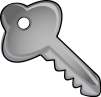 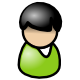 uses secret key to maul signature
cannot change fixed message blocks or blocks it is not allowed to change
Cristina Onete    ||     07/11/2014       ||     11
Sanitizable Signatures
Sanitizable Signatures – idea:
m[1]
m[2]
m[3]
m[4]
m[5]
m[k]
…………….
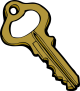 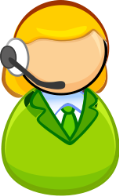 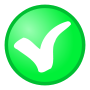 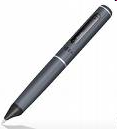 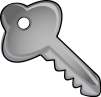 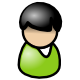 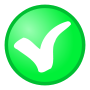 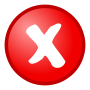 m[1]
m’[2]
m[3]
m’[4]
m’[5]
m[k]
m’[1]
…………….
Cristina Onete    ||     07/11/2014       ||     12
Sanitizable Signatures
Properties:
Medical record
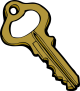 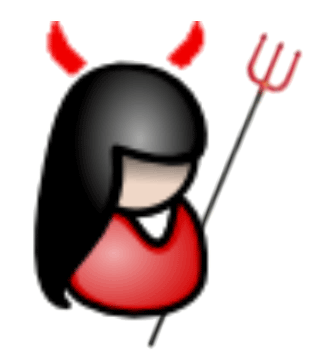 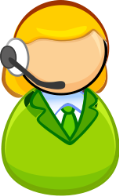 Name: 
Julie Martin
Name: 
Julie Dubois
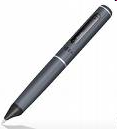 Address: 21 Rue de Fougères…………
Signer
(Hospital)
Adversary
Diagnosis: Influenza
Diagnosis: Lung cancer
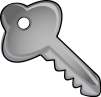 or
Work from home
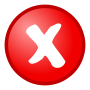 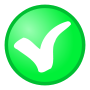 Signed:
Unforgeability:
Nobody can output valid (m*, σ*) without
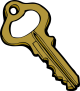 Cristina Onete    ||     07/11/2014       ||     13
Sanitizable Signatures
Properties:
Medical record
Name: 
Julie Dubois
Name: 
Julie Martin
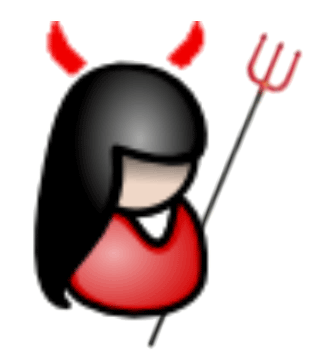 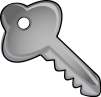 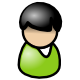 Address: 21 Rue de Fougères…………
Sanitizer
(CPAM)
Diagnosis: Lung cancer
Work from home
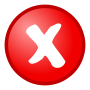 Signed:
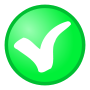 Immutability:
Not even the sanitizer can change fixed blocks, or blocks it is not allowed to change
Cristina Onete    ||     07/11/2014       ||     14
Sanitizable Signatures
Properties:
Medical record
Medical record
Name: 
Julie Dubois
Name: 
Julie Dubois
Name: 
Julie Martin
Name: 
Jean Dupont
Address: 21 Rue de Fougères…………
Address: 21 Rue de Fougères…………
Diagnosis: Lung cancer
Diagnosis: Lung cancer
?
Work from home
?
Work from home
?
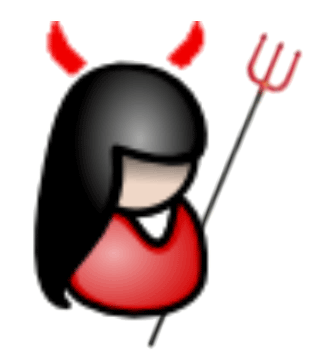 Signed:
Signed:
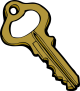 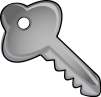 Privacy:
Given sanitized m*, nothing leaks about original m
Cristina Onete    ||     07/11/2014       ||     15
Sanitizable Signatures
Properties:
Medical record
Medical record
Name: 
Julie Dubois
Name: 
Julie Dubois
Name: 
Julie Martin
Name: 
Jean Dupont
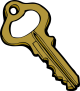 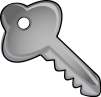 Address: 21 Rue de Fougères…………
Address: 21 Rue de Fougères…………
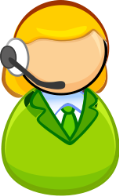 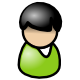 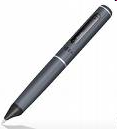 Diagnosis: Lung cancer
Diagnosis: Lung cancer
?
Work from home
?
Work from home
?
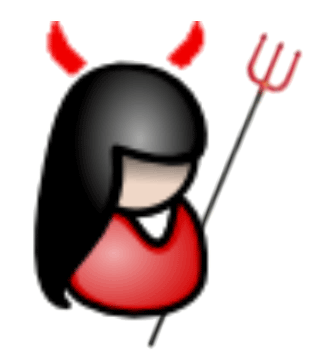 Signed:
Signed:
Transparency:
Can’t tell whether σ* is only signed or sanitized
Cristina Onete    ||     07/11/2014       ||     16
Sanitizable Signatures
Properties:
Medical record
Medical record
Name: 
Julie Martin
Name: 
Julie Martin
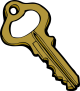 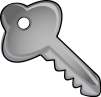 Address: 21 Rue de Fougères…………
Address: 21 Rue de Fougères…………
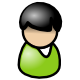 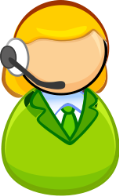 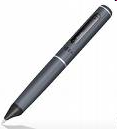 Diagnosis: Lung cancer
Diagnosis: Lung cancer
Diagnosis: Influenza
Work from home
Work from home
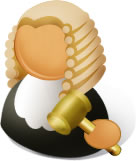 Signed:
Signed:
Accountability:
A signer can prove to a judge that a sanitizer signed a message
Cristina Onete    ||     07/11/2014       ||     17
Sanitizable Signatures
Properties:
Unforgeability:
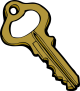 Nobody can output valid (m*, σ*) without
Immutability:
Not even the sanitizer can change fixed blocks, or blocks it is not allowed to change
Privacy:
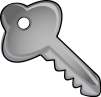 Given sanitized m*, nothing leaks about original m
or
Transparency:
Can’t tell whether σ* is only signed or sanitized
An authorized Judge can tell the difference
Accountability
Cristina Onete    ||     07/11/2014       ||     18
Contents
What are sanitizable signatures?
Architecture
Properties
Constructing sanitizable signatures
Chameleon Hash Functions
Sanitizable signatures
Extended sanitizable signatures
Unlinkability
Further malleability
Controlled malleability in proofs of knowledge
Chameleon Hash Functions
What are hash functions?
Hash
m[1]
m[2]
m[N]
………
h[1]
h[2]
………
h[k]
Hash
h[1]
h[2]
………
h[k]
m[1]
m[2]
Turns messages of arbitrary length to hashed mes-sages of constant length
Cristina Onete    ||     07/11/2014       ||     20
Chameleon Hash Functions
What are chameleon hash functions?
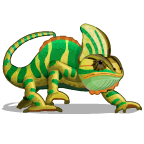 h[1]
h[2]
………
h[k]
Hash
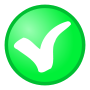 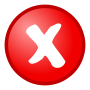 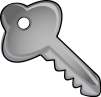 m[1]
m[2]
m[N]
m’[1]
m’[2]
m’[N]
………
………
Chameleon hashes: still collision resistant
Unless you have a trapdoor…
Cristina Onete    ||     07/11/2014       ||     21
Chameleon Hash Functions
Two types of users
m[1]
m[N]
m’[1]
m’[N]
……
……
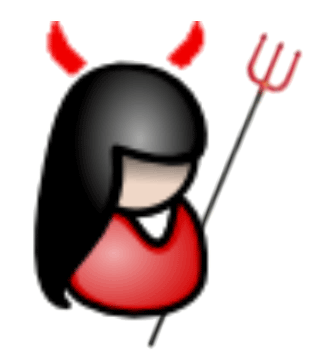 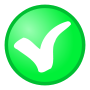 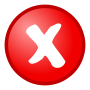 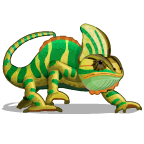 Users w/out
trapdoor
Users with
trapdoor
h[1]
h[2]
………
h[k]
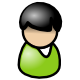 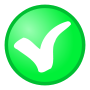 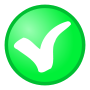 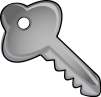 m[1]
m[N]
m’[1]
m’[N]
……
……
Cristina Onete    ||     07/11/2014       ||     22
Chameleon Hash Functions
How do you construct a Chameleon Hash?
CHash = (Gen, Hash, Adapt)
Secret-Keys: generate key K and trapdoor TD
Evaluation:
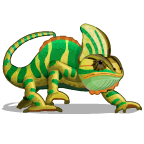 Chameleon property: finding collision:
Cristina Onete    ||     07/11/2014       ||     23
Chameleon Hash Functions
How do you construct a Chameleon Hash?
Key generation:
Hashing:
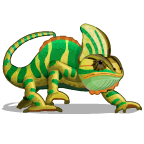 Chameleon property: finding collision:
Cristina Onete    ||     07/11/2014       ||     24
Sanitizable Signatures
Sanitizable Signatures – idea:
m[1]
m[2]
m[3]
m[4]
m[5]
m[k]
…………….
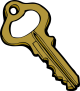 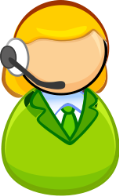 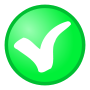 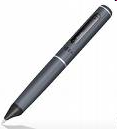 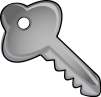 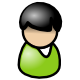 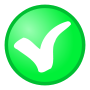 m[1]
m’[2]
m[3]
m’[4]
m’[5]
m[k]
…………….
Cristina Onete    ||     07/11/2014       ||     25
Sanitizable Signatures
Using Chameleon Hashes to get malleability
m[1]
m[2]
m[3]
m[4]
m[5]
m[k]
…………….
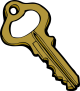 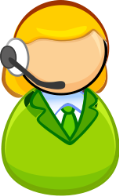 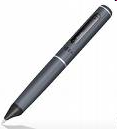 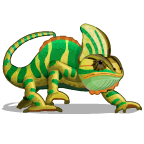 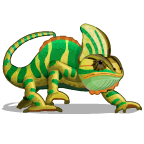 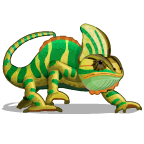 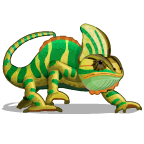 m[1]
H[2]
m[3]
H[4]
H[5]
m[k]
…………….
Cristina Onete    ||     07/11/2014       ||     26
Sanitizable Signatures
Using Chameleon Hashes to get malleability
m[1]
m[2]
m[3]
m[4]
m[5]
m[k]
…………….
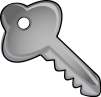 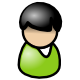 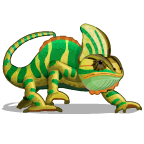 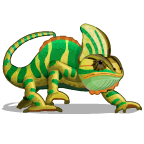 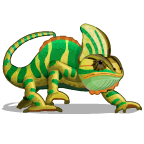 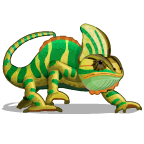 m[1]
H[2]
m[3]
H[4]
H[5]
m[k]
…………….
Cristina Onete    ||     07/11/2014       ||     27
Sanitizable Signatures
Using Chameleon Hashes to get malleability
Fixed blocks: included in the signature
m[i]
m[i]
Admissible blocks: Hashed with chameleon hash
m[j]
m[j], r[j], H(m[j, r[j]])
Signature generation:
Verification: check H for fixed blocks, check signature
Cristina Onete    ||     07/11/2014       ||     28
Sanitizable Signatures
Using Chameleon Hashes to get malleability
Fixed blocks: included in the signature
m[i]
m[i]
Admissible blocks: Hashed with chameleon hash
m[j]
m[j], r[j], H(m[j, r[j]])
Sanitization:
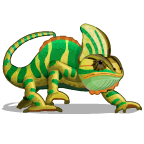 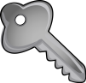 m[j]
m’[j]
r’[j]
m’[j], r’[j], H(m’[j, r’[j]])
Cristina Onete    ||     07/11/2014       ||     29
Sanitizable Signatures
Properties
Unforgeability:
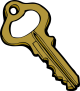 Nobody can output valid (m*, σ*) without
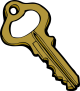 Fixed blocks: Unforgeability of signatures w/out
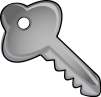 Admissible blocks: Collision-resistance of H w/out
Immutability:
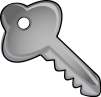 or
Not even the sanitizer can change fixed blocks, or blocks it is not allowed to change
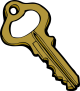 Fixed blocks: Unforgeability of signatures w/out
Cristina Onete    ||     07/11/2014       ||     30
Sanitizable Signatures
Properties
Privacy:
Given sanitized m*, nothing leaks about original m
m*[j], r*[j], H(m*[j], r*[j]])
m[j], r[j], H(m[j], r[j]])
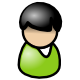 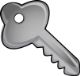 m’[j], r’’[j], H(m’[j], r’’[j]])
m’[j], r’[j], H(m’[j], r’[j]])
Transparency:
Can’t tell whether σ* is only signed or sanitized
?
m[j], r[j], H(m[j], r[j]])
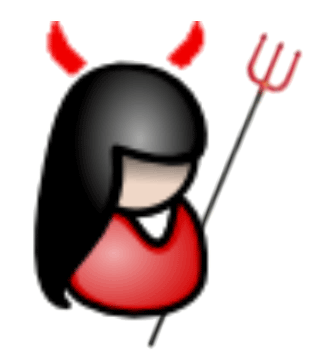 ?
?
m’[j], r’[j], H(m’[j], r’[j]])
Cristina Onete    ||     07/11/2014       ||     31
Sanitizable Signatures
Properties
Accountability
A judge can tell the difference between a signed and a sanitized signature
Adds complexity: see original paper for details:
“Security of Sanitizable Signatures Revisited”
Brzuska, Fischlin, Freudenreich, Lehmann,
Page, Schelbert, Schröder, Volk
Cristina Onete    ||     07/11/2014       ||     32
Contents
What are sanitizable signatures?
Architecture
Properties
Constructing sanitizable signatures
Chameleon Hash Functions
Sanitizable signatures
Extended sanitizable signatures
Unlinkability
Further malleability
Controlled malleability in proofs of knowledge
Extended Sanitizable Signatures
Properties
Unlinkability
Replace Chameleon Hash by Group Signatures (see next lectures)
“Unlinkability of Sanitizable Signatures”
Brzuska, Fischlin, Lehmann, Schröder
Cristina Onete    ||     07/11/2014       ||     34
Further Malleability
Multiple Sanitizers
Construction with 1 signer and m sanitizers
Nobody should know which party sanitized
Except a judge, who should always be able to trace it
Construction with n signers and m sanitizers
Nobody should know who signed OR sanitized
Except a judge, who should always be able to trace it
Uses group signatures and non-interactive Zero-knowledge
Cristina Onete    ||     07/11/2014       ||     35
Proofs of Knowledge
General proofs of knowledge
Malleability:
“Malleable Proof Systems and Applications”
Chase, Lysyanskaya, Kohlweiss, Meiklejohn
Cristina Onete    ||     07/11/2014       ||     36
Thanks!
Signatures vs. Malleability
Regular Signatures:
Unforgeability:
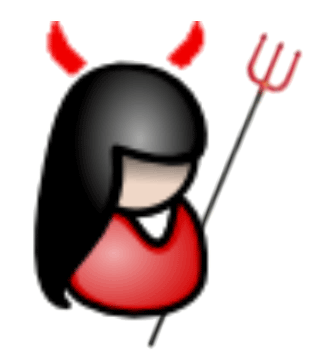 m
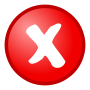 m*
I agree. Julie
I disagree. Julie
Strong unforgeability:
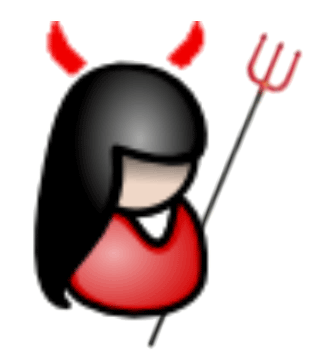 m
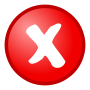 m
I agree. Julie
I agree. Julie
Cristina Onete    ||     23/05/2014       ||     38